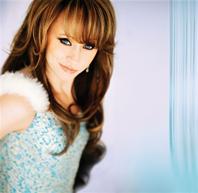 Nanne Grönvall.
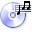 “Kynning á uppáhalds söngkonunni minni.”
Hver er Nanne Grönvall?
Nanne fæddist þann 18 maí 1962 í Västberga í Svíþjóð.
Hún fékk nafnið Marianne Elisabeth Grönvall en hefur alltaf verið kölluð Nanne.
Hún Bjó með mömmu sinni og ömmu og Idolið hennar var Elvis Prestley
Hún skrifaði eigin ljóð og texta, og þegar hún komst á táningsárin var tónlistin stór hluti af hennar lífi.
Ferill Nanne!
Þegar nanne var 16 ára Byrjaði hún í sínu fyrsta Rokkbandi MTW. Í bandinu voru með henni 4 strákar, Matte, Mini, kaj og animal; seinna kom maðurinn hennar Peter líka á hljómborð.
1984 fór Nanne yfir í Sound of Music sem var skipuð af Peter Grönvall, Nanne og Angelique Wiedergren
Ferill Nanne
Nanne og Peter völdu svo að halda áfram að vinna saman og stofnuðu hóp árið 1989 sem hét Peters pop squad, Maria Rådsten og Cecilia Ringqvist  voru einning með.
Grúppan One More Time var svo stofnuð árið 1992 af Mariu Rådsten, Peter Grönvall og Nanne! Árið 1996 kepptu þau í ESC með lagið “Den Vilda” og lentu í þriðja sæti í aðalkeppninni sem var þá haldin í osló í Noregi
Melodifestevalen
Nanne hefur tekið þátt í Melodifestevalen sem er sænska undankeppnin fyrir Eurovision 11 sinnum. Bæði sem lagahöfundur og söngvari.

Lögin sem hún hefur sent inn eru:
eldorado- sound of music. 1986
alexandra- sound of music. 1987
ingenting går som man vill-Therése Löf. 1992
Vad som än händer- Maria Rådsten. 1992
Det vackraste- Cecilia Vennersten. 1995
Den vilda- One more time. 1996
Avundsjuk- Nanne. 1998
men- Nanne. 2001 (i london)
evig kärlek- nanne. 2003
håll om mig - nanne. 2005
jag måste kyssa dig- nanne 2007
Sóló
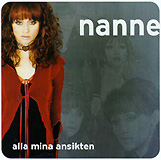 Árið 1998 byrjaði hennar sólóferill af alvöru þegar hún söng lagið Avundsjuk í melodifestevalen og lenti þar í 4ja sæti.
Hér til hliðar má sjá nokkrar af sóló skífum hennar
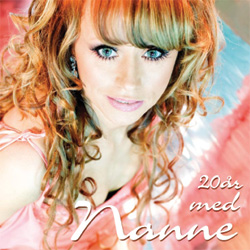 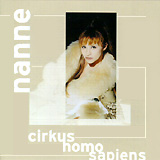 Linkar
http://www.nanne.se/ (opinbera Heimasíða Nanne)
http://www.myspace.com/nannegronvall (Nanne´s Myspace síða)
http://en.wikipedia.org/wiki/Nanne_Gr%C3%B6nvall (Grein af wikipedia um Nanne)
http://images.google.is/images?hl=is&q=Nanne%20Gr%C3%B6nvall&lr=&oe=UTF-8&um=1&ie=UTF-8&sa=N&tab=wi (myndir af Nanne)